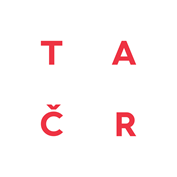 TAČR Beta TB050MMR001
Standardy dostupnosti veřejné infrastruktury
Fakulta architektury ČVUT v Praze
Ústav prostorového plánování
Karel Maier  |  Veronika Šindlerová  |  Jakub Vorel  |  Tomáš Peltan
Olomouc 11.5.2016
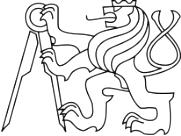 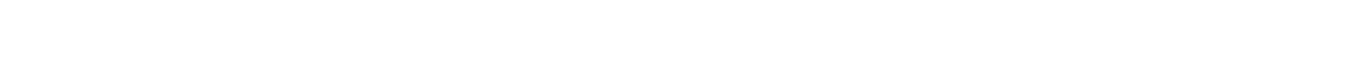 Fakulta architektury ČVUT v Praze
Ústav prostorového plánování
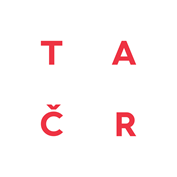 Krátká informace o projektu
POLITIKA ARCHITEKTURY A STAVEBNÍ KULTURY ČESKÉ REPUBLIKY
schválená Vládou ČR 14. 1 2015 usnesením č. 22
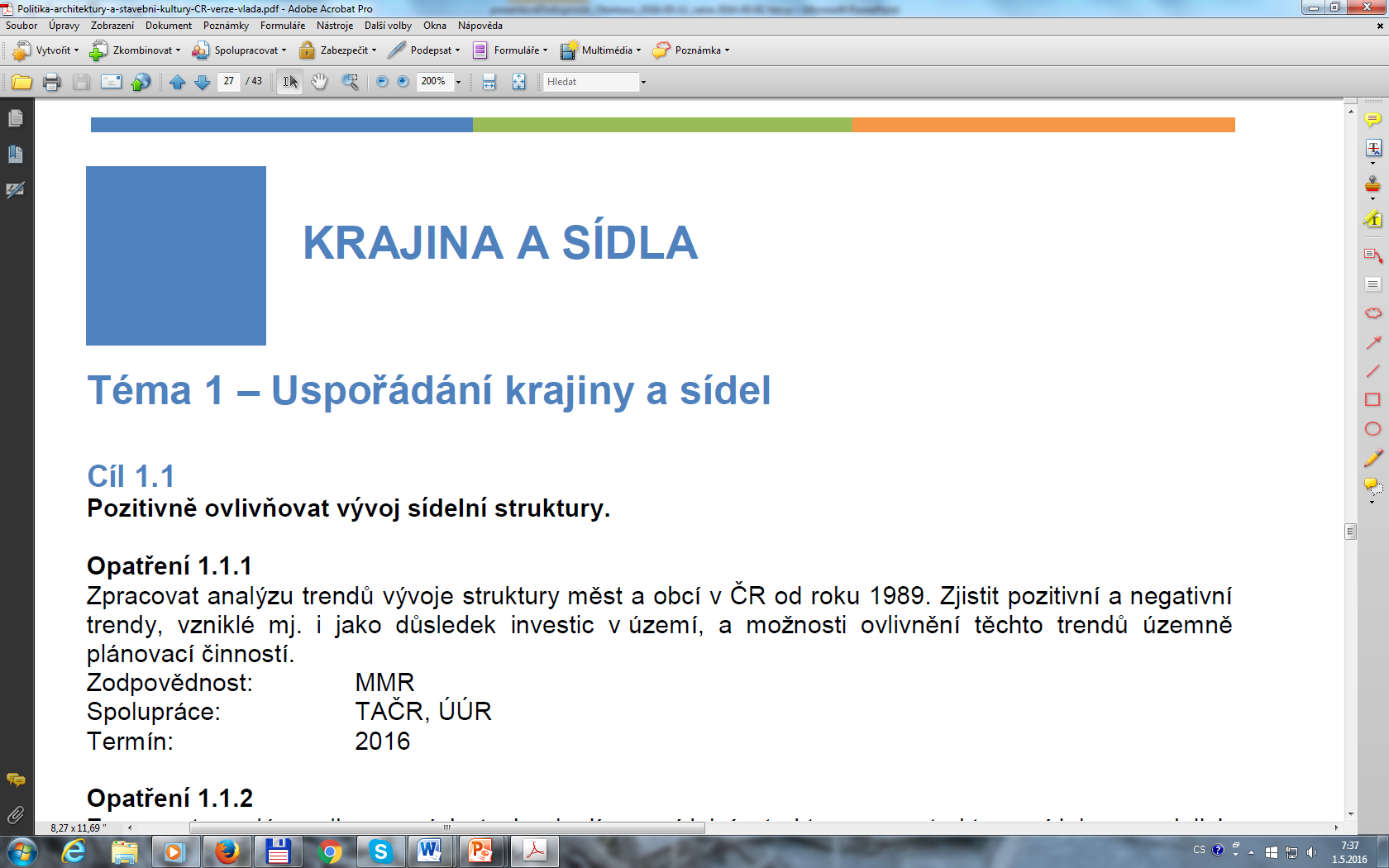 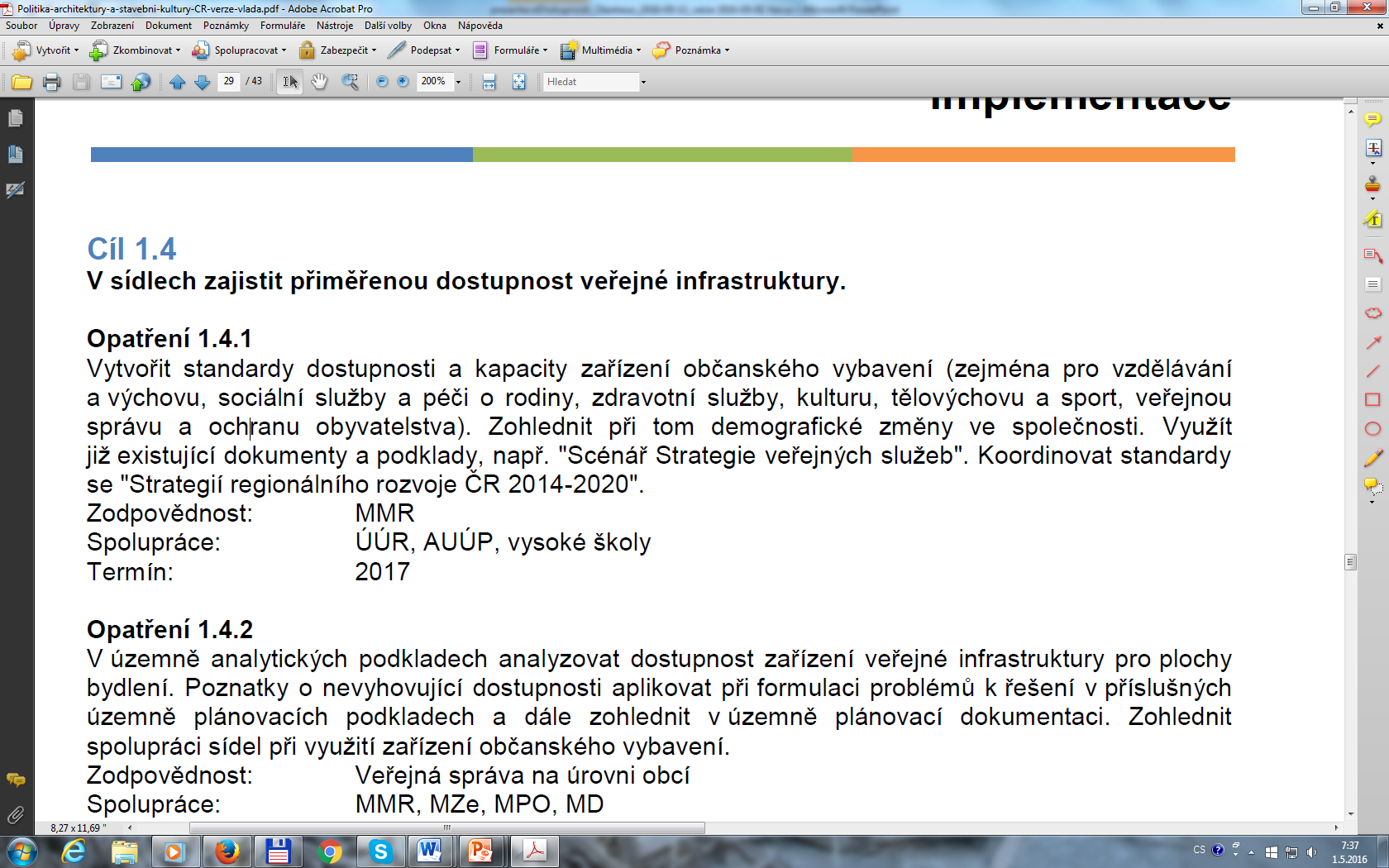 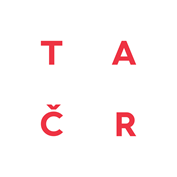 Krátká informace o projektu
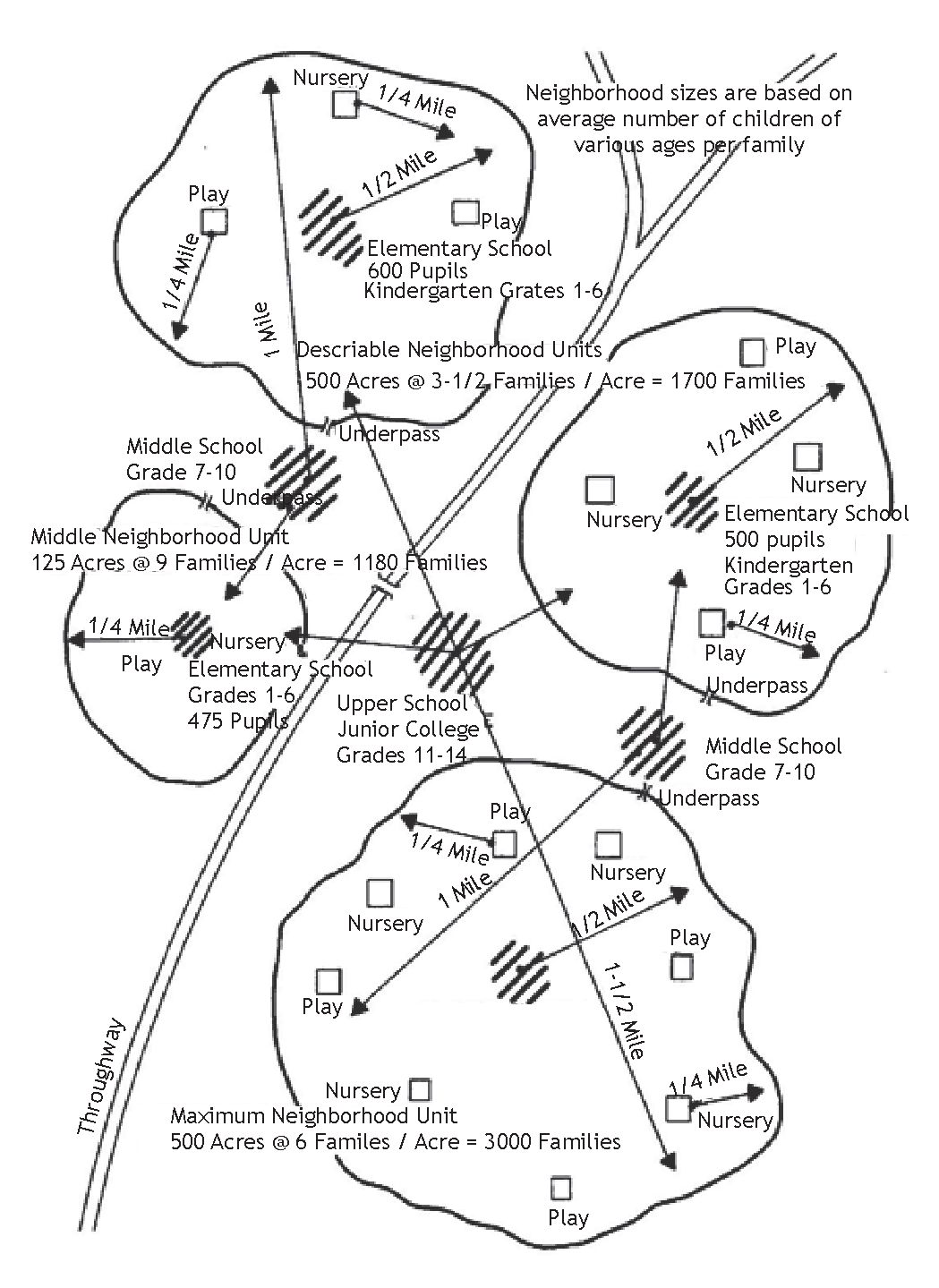 §2 odst. (1) písm. k) Stavebního zákona
k) veřejnou infrastrukturou pozemky, stavby, zařízení, a to
1.  dopravní infrastruktura, například stavby pozemních komunikací, drah, vodních cest, letišť a s nimi souvisejících zařízení;
2.  technická infrastruktura, kterou jsou vedení a stavby a s nimi provozně související zařízení technického vybavení, například vodovody, vodojemy, kanalizace, čistírny odpadních vod, stavby ke snižování ohrožení území živelními nebo jinými pohromami, stavby a zařízení pro nakládání s odpady, trafostanice, energetické vedení, komunikační vedení veřejné komunikační sítě a elektronické komunikační zařízení veřejné komunikační sítě, produktovody;
3.  občanské vybavení, kterým jsou stavby, zařízení a pozemky sloužící například pro vzdělávání a výchovu, sociální služby a péči o rodiny, zdravotní služby, kulturu, veřejnou správu, ochranu obyvatelstva;
4.  veřejné prostranství,
zřizované nebo užívané ve veřejném zájmu
The Neighbourhood Unit Concept  - N.L. Engelhardt, Jr. (1949)
Docházková vzdálenost do základní školy maximálně 1/2 míle (800 m) 
Docházková vzdálenost do mateřské školy maximálně 1/4 míle (400 m)
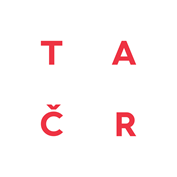 Představení výsledku z projektu
Strukturace
veřejné 
infrastruktury
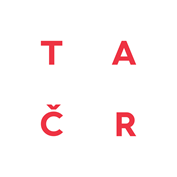 Představení výsledku z projektu
pěší 
(typ 1) – fyzická vzdálenost z bydliště k cíli docházky 
zařízení základního občanského vybavení 
veřejná zeleň 
(typ 1A) – fyzická vzdálenost vůči stanici hromadné dopravy 
fyzická vzdálenost z bydliště nebo od cíle dojížďky k zastávce hromadné dopravy 
NEBO 
pro přestup z jednoho dopravního módu na druhý  (například od P+R ke stanici hromadné dopravy) 
NEBO 
od zastávky / terminálu hromadné dopravy k cíli dopravy (nákupní centrum, vstup na pracoviště)

časová 
(typ 2) – vzdálenost z bydliště k cíli dojížďky 
vyjádřená pěší dostupností zastávky hromadné dopravy + časem stráveným v prostředku hromadné dopravy 

místní
(typ 3) – standard vybavení obce 
podle zařazení obce do určité hierarchické úrovně v rámci soustavy osídlení
Sledované
typy
dostupnosti
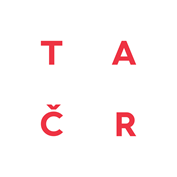 Představení výsledku z projektu
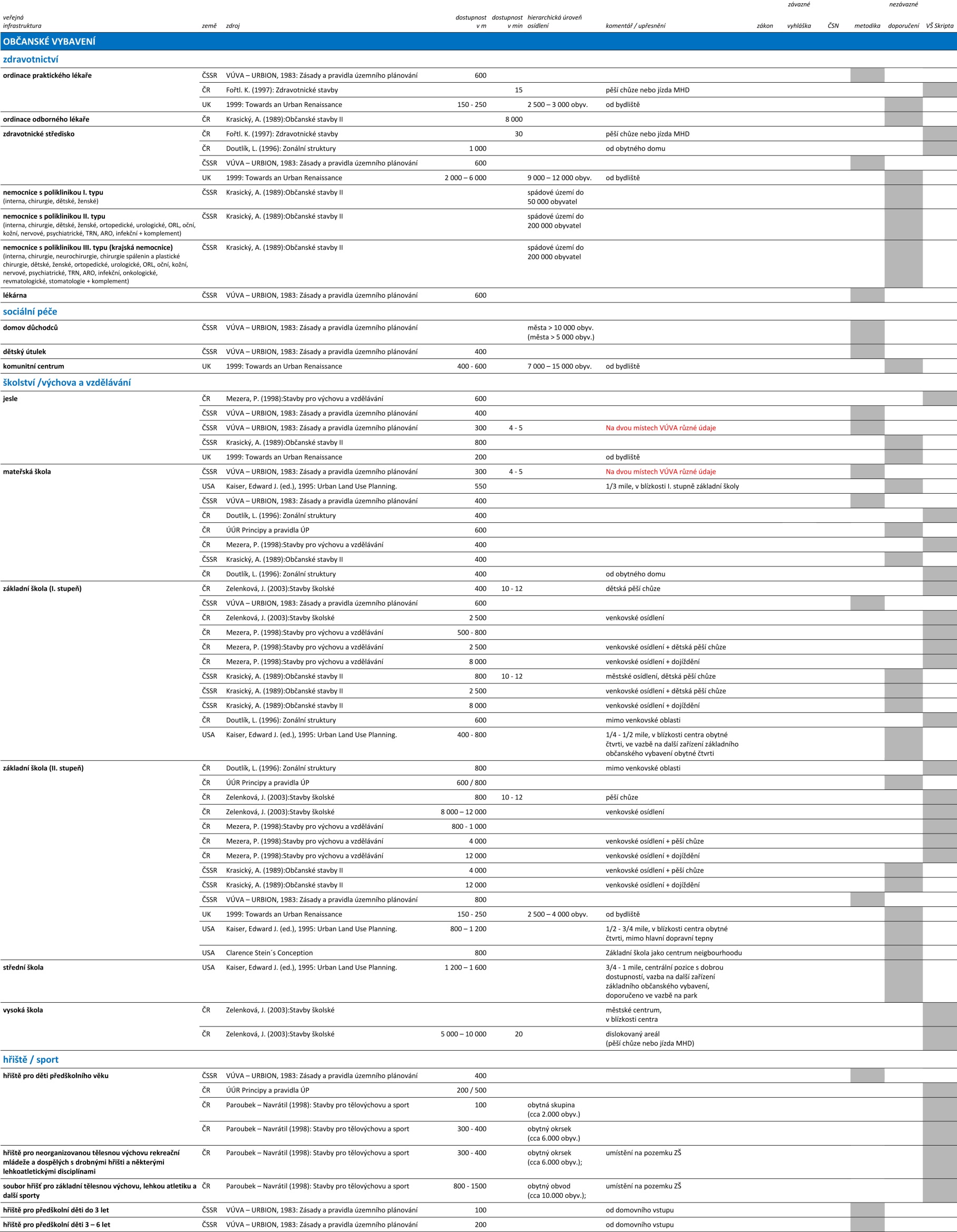 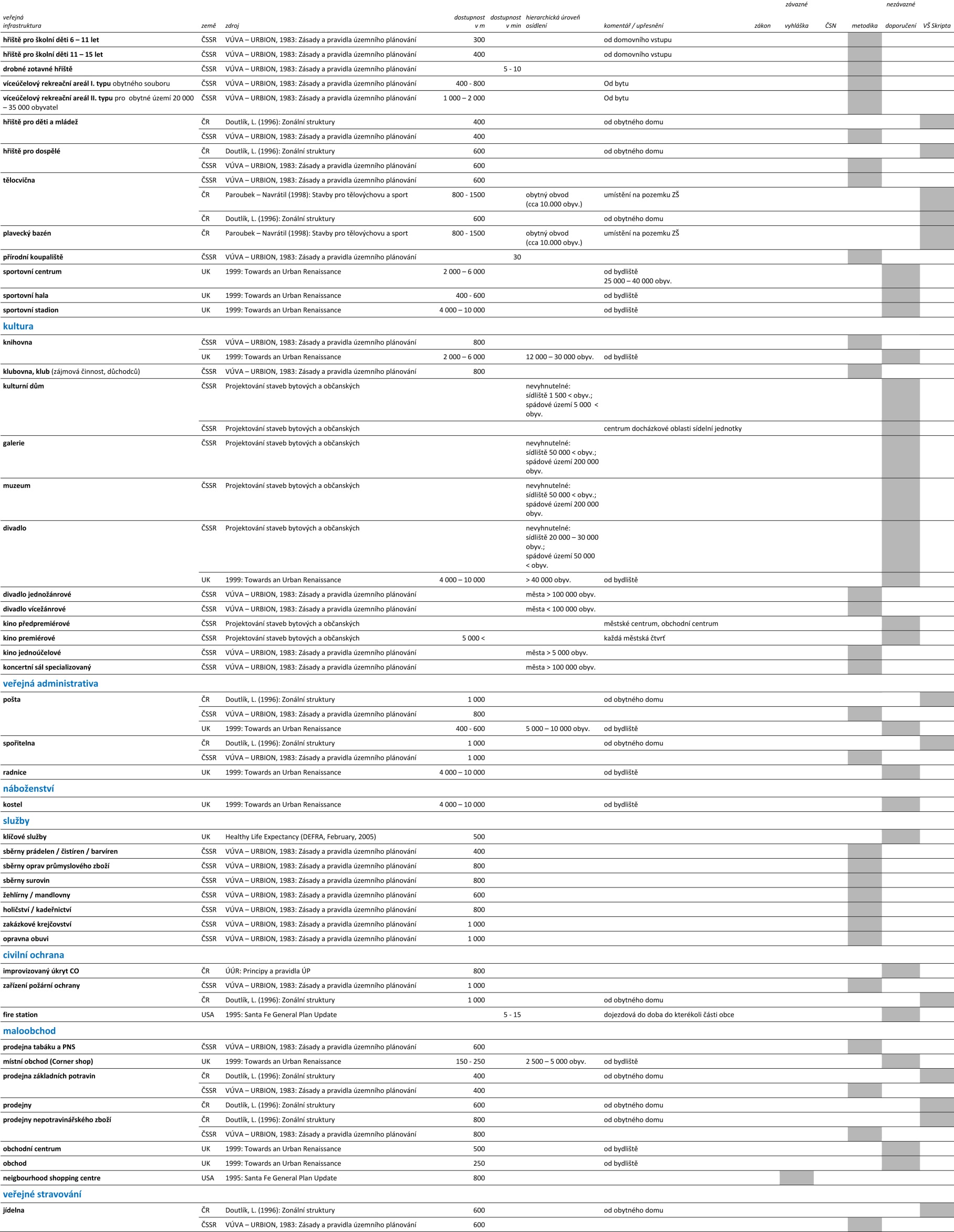 Rešerše 
existujících
standardů
dostupnosti
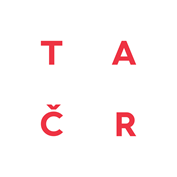 Uplatnění výsledku + pro koho je určen
Přínosy metodiky
Zkvalitnění činnosti úřadů územního plánování a zpracovatelů územně plánovacích podkladů a územně plánovacích dokumentací
Zajištění odpovídající dostupnosti veřejné infrastruktury pro obyvatele ČR
Uživatelé metodiky
Ministerstvo pro místní rozvoj ČR (ústřední orgán státní správy na úseku územního plánování)
Úřady územního plánování
Pořizovatelé územně plánovacích podkladů a územně plánovacích dokumentací
Zpracovatelé územně plánovacích podkladů a územně plánovacích dokumentací
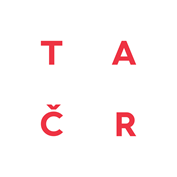 Aktuální situace projektu
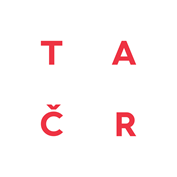 Kontakt na řešitele
Prof. Ing. arch. Karel Maier, CSc.   	maier@fa.cvut.cz
Ing. arch. Veronika Šindlerová, Ph.D.    	veronika.sindlerova@live.com
Doc. Ing. arch. Jakub Vorel, Ph.D.    	jakub.vorel@gis.cvut.cz